Українська альманахова журналістика         1830–1840-х років
Лекційне заняття №3
План
1. Харківська школа романтиків і початки її видавничої діяльності. Формування Харківської школи романтиків. 
2. Ізмаїл Срезневський та його гурток.
3. Естетична програма українських романтиків. “Украинский альманах” як утілення цієї програми.

Література
1. Михайлин І. Л. Історія української журналістики ХІХ століття: Підручник. К.: Центр навчальної літератури, 2003. 720 с.
2. Животко А. Історія української преси. К.: Наша культура і наука, 1999. 368 с.
3. Михайлин І. Нарис історія журналістики Харківської губернії. 1812-1917. Х.: Колорит, 2007.366 с.
4. Усманова О.В. Альманах як тип неперіодичного видання в історії української журналістики. Наукові записки Інституту журналістики. 2014. Т. 56. С. 335-339. Режим доступу: http://nbuv.gov.ua/UJRN/Nzizh_2014_56_66
Епоха миколаївської реакції. Будь-який натяк на соціальне чи національне визволення жорстоко придушувався жандармами і реакційними елементами на чолі з Миколою І. Були докладені всі зусилля, щоб припинити в країні вільну думку та творчу свободу. 




Микола I запровадив жорстку
цензуру, доходить до абсурду. 
Тому літературні генії періодично
зазнавали гонінь.




Миколу І до престолу не 
готували. Він одержав 
військово-інженерне утворення
і займав посаду генерал-
інспектора армії по інженерній
частині. Микола мав характер
 жорстокий і деспотичний
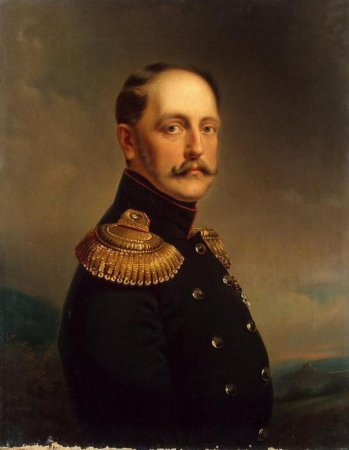 У 1826 році було прийнято новий „Цензурний устав”
Цей документ забороняв критикувати існуючий спосіб правління (монархію), святе учення. Твори, в яких піддаються сумніву дії того чи іншого міністерства, можуть бути опубліковані після благословення цього міністерства. 
Заборонялася:
філософська література;
література з логіки
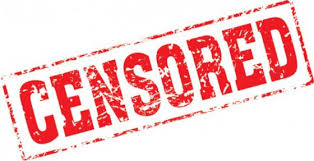 Альманах – це неперіодичне видання літературних, публіцистичних, музичних та інших творів різних авторів і жанрів, переважно об’єднаних спільною темою (Г. Вартанов)
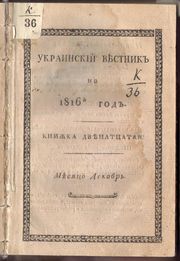 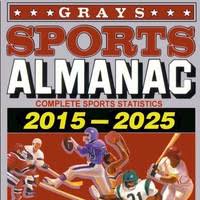 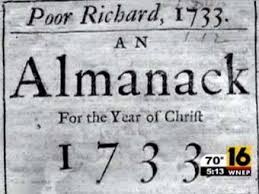 Зародженню альманахової журналістики на Східній Україні сприяв Харків, де концентрувалась талановита молодь. Цьому місту й суджено було розвивати журналістику шляхом випуску альманахів. 
Значну роль у цьому відіграв Ізмаїл Срезневський.
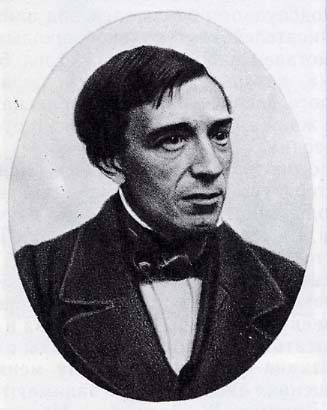 У 1826 році він вступає на етико-політичне відділення Харківського університету. Разом з ним давні товариші: Іван Розковшенко, Опанас Шпигоцький, Орест і Федір Євецькі. Захоплення цих талановитих енергійних людей романтичною літературою, ідеями народності, національно-культурного відродження переросло в захоплення українською етнографією, історією та народною творчістю. Саме вони заснували рух, який потім назвали харківською школою романтиків.
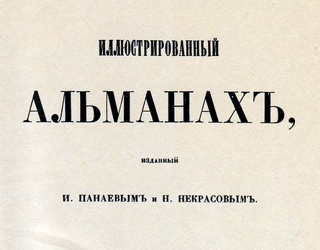 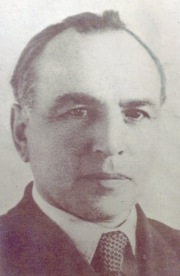 «Приглядаючись до листування між собою друзів Срезневського, - писав Агапій Шамрай, - можемо напевне сказати, що це в значній мірі типовий провінціальний гурток, що не творить нової літературної теорії, не вносить нових свіжих ідей, а популяризує впливи, навіяні, так би мовити, в «отображенном» читацькому сприйнятті, ділиться враженнями від прочитаного, переживає з великою емоціональністю новини літератури і т.д.»
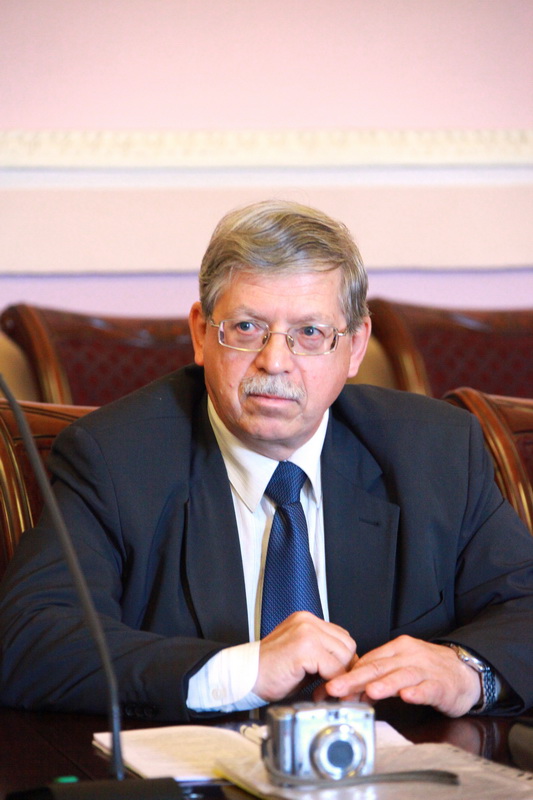 ПРОГРАМА РОМАНТИКІВ (І.Михайлин)

українська мова не наріччя російської чи польської мов; 
аргументи на користь української мови черпалися не з нової літератури, а з величезної за обсягом української народної творчості; 
можливість створення українською мовою повноцінної словесності (української літератури) була реалізована самими харківськими романтиками у власній творчості; 
розвиток української літератури не становить небезпеки для російського самодержавства, яка не має підстав перешкоджати творенню нової української літератури.
„Украинский альманах”
У вересні 1831 р. з друкарні Харківського університету вийшов збірник літературних та наукових праць Харківської школи романтиків під назвою „Украинский альманах”. 


Об’єм – 140 сторінок (прозові твори, вірші, народні пісні, дві думи та публіцистичні матеріали.
Матеріальні нестатки стали на заваді І.Срезневському і наміри випустити другий номер „Украинского альманаха” не здійснилися. Матеріали, які були зібрані до 2 книги „Украинского альманаха” І.Срезневський передав видавцеві наступного харківського альманаху «Утренняя звезда» Івану Петрову.
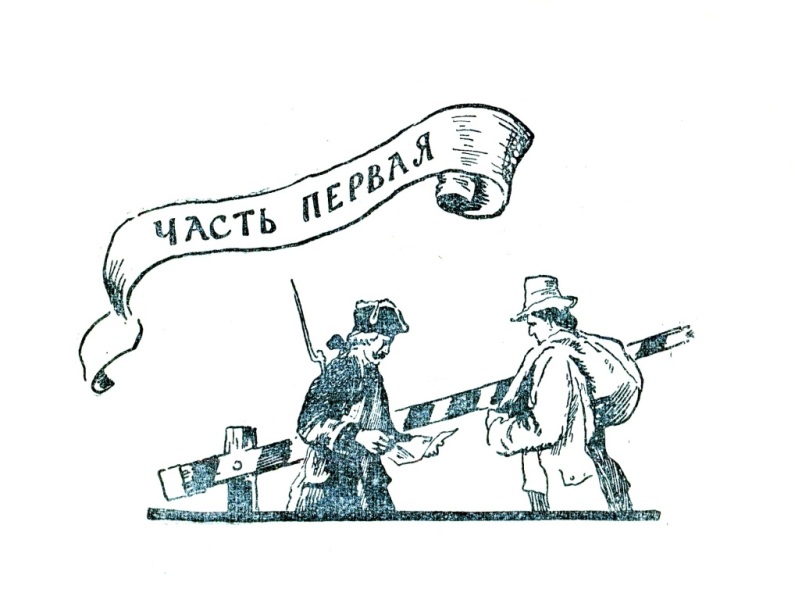 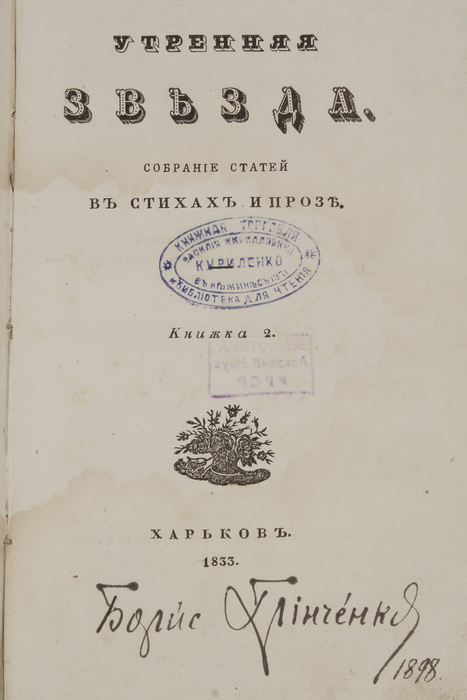